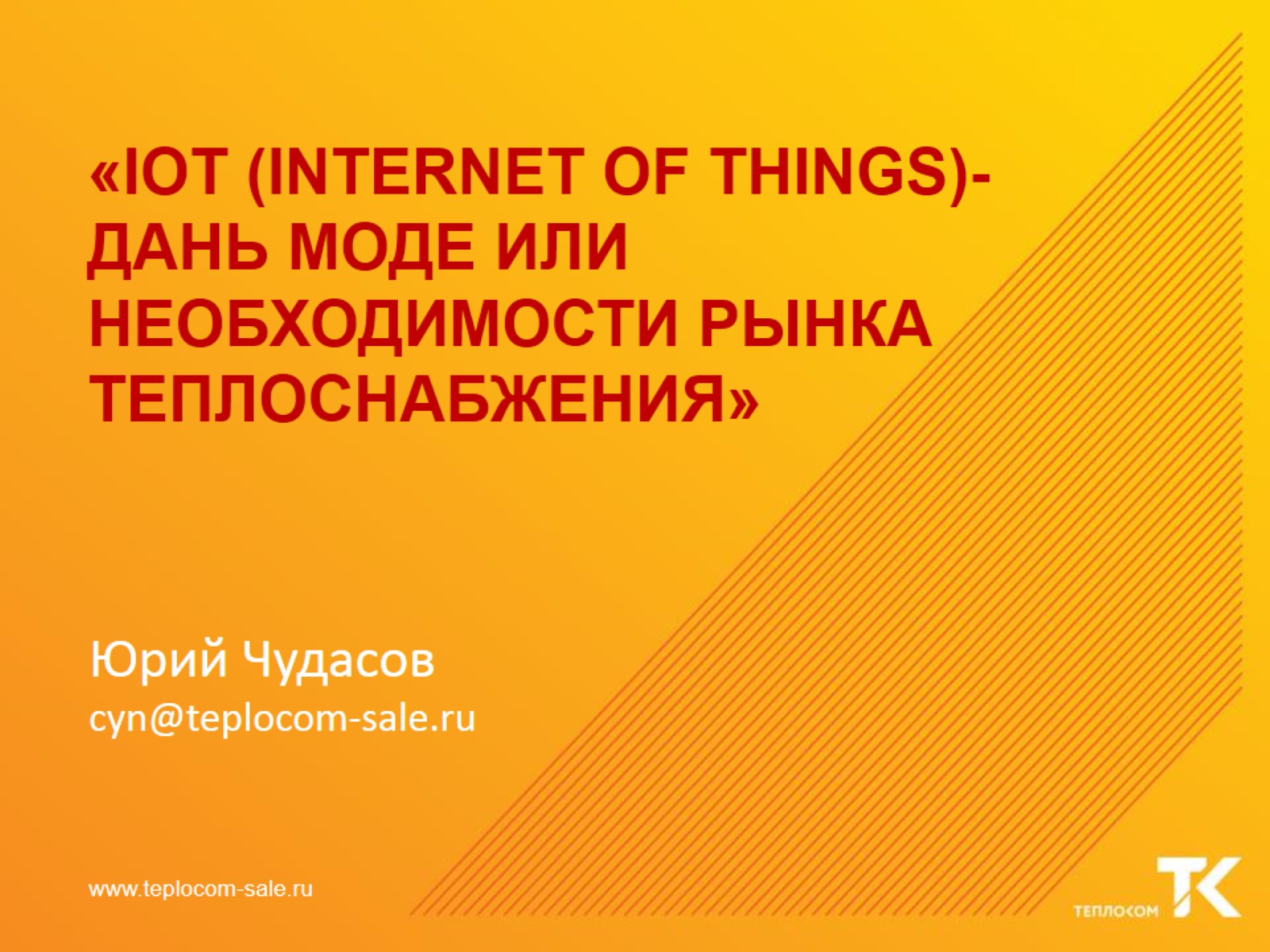 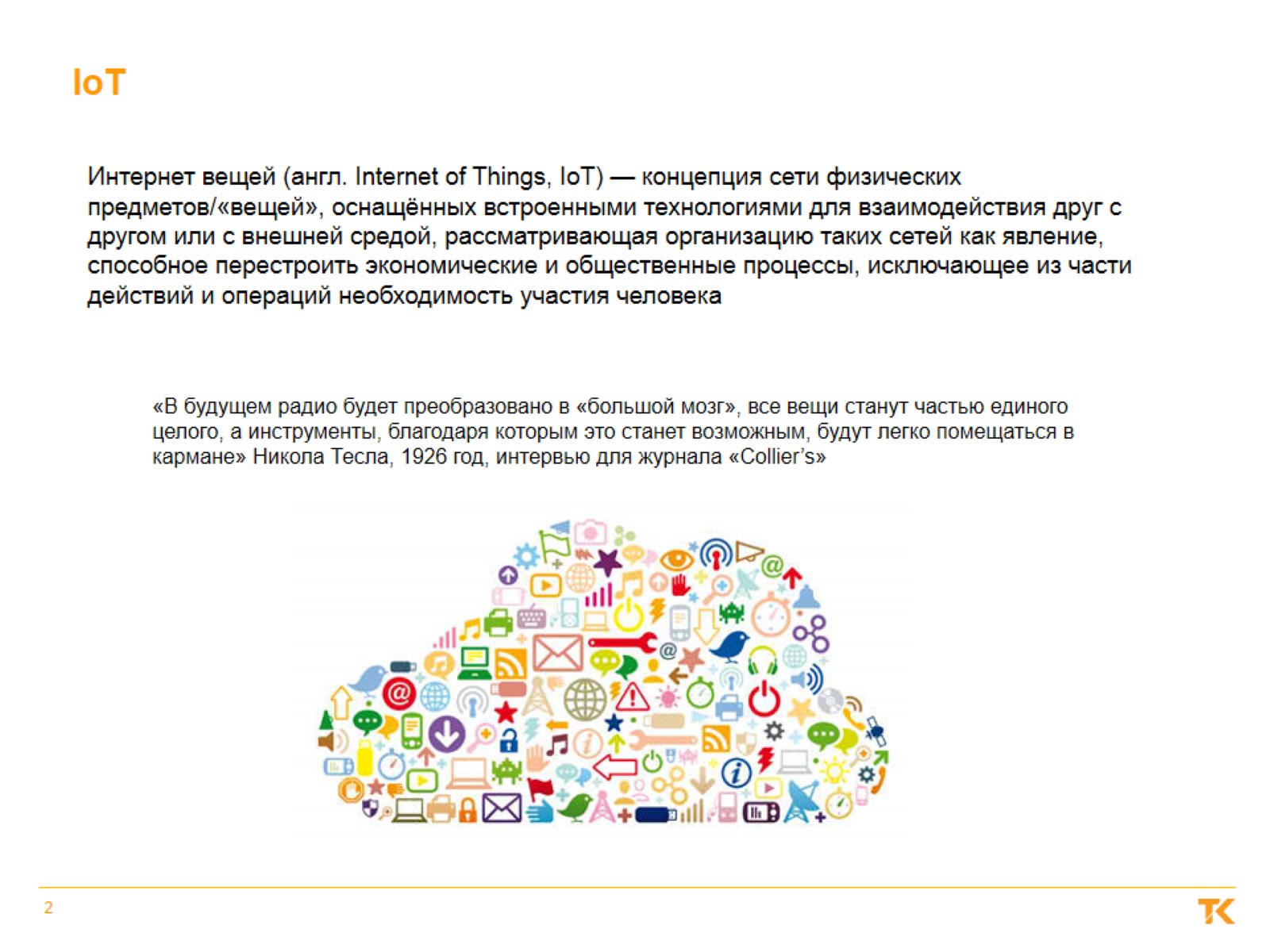 IoT
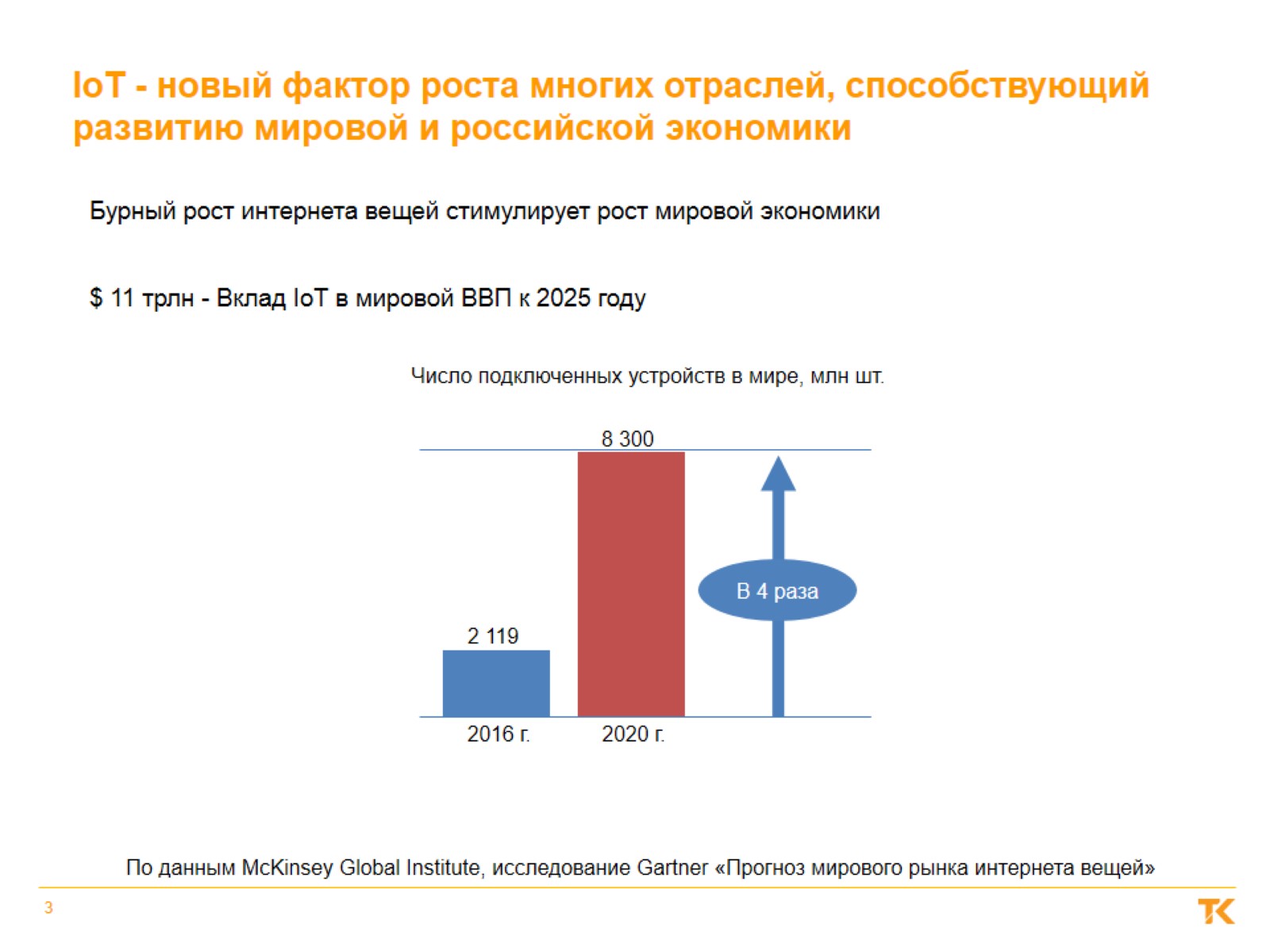 IoT - новый фактор роста многих отраслей, способствующий развитию мировой и российской экономики
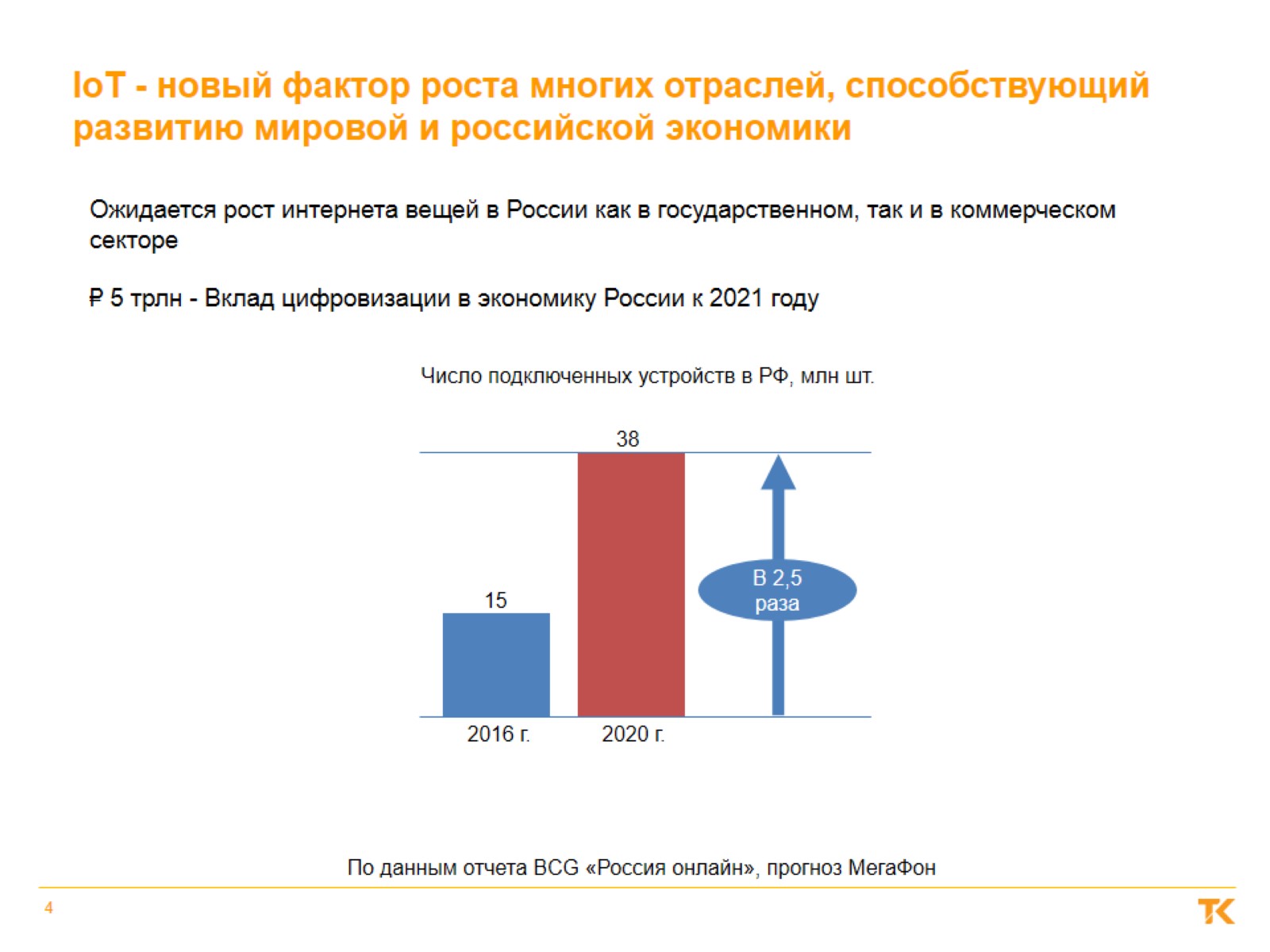 IoT - новый фактор роста многих отраслей, способствующий развитию мировой и российской экономики
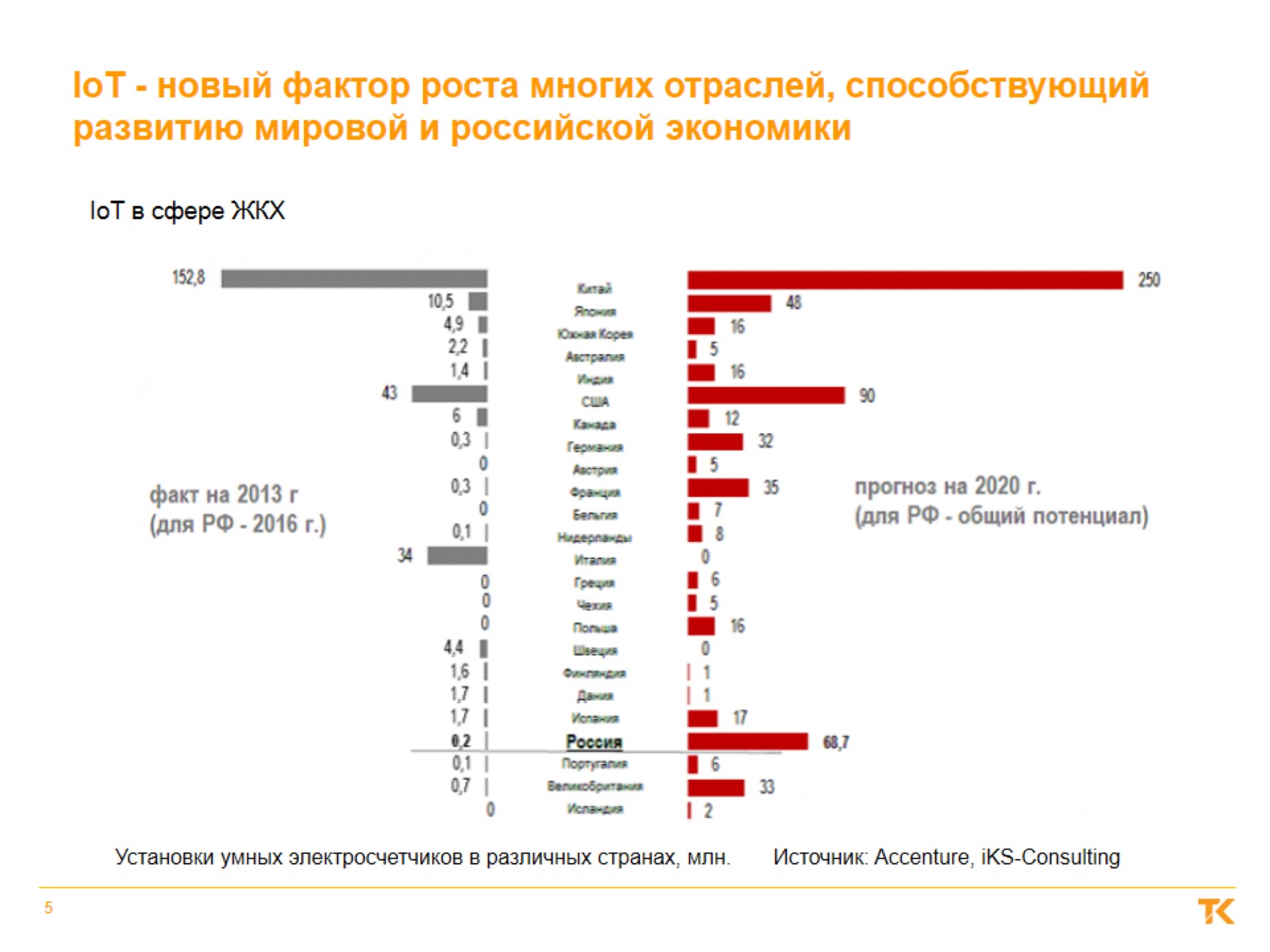 IoT - новый фактор роста многих отраслей, способствующий развитию мировой и российской экономики
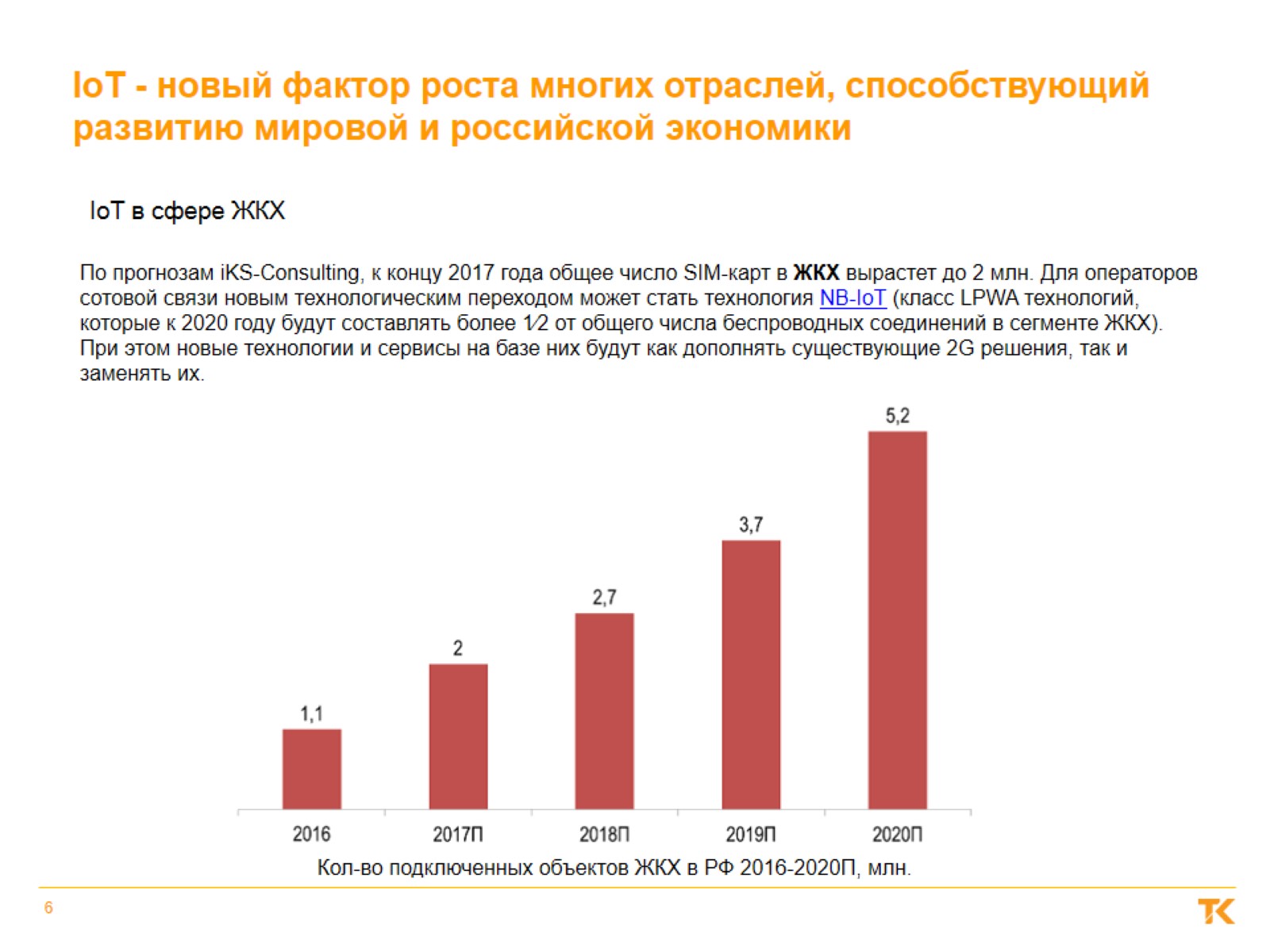 IoT - новый фактор роста многих отраслей, способствующий развитию мировой и российской экономики
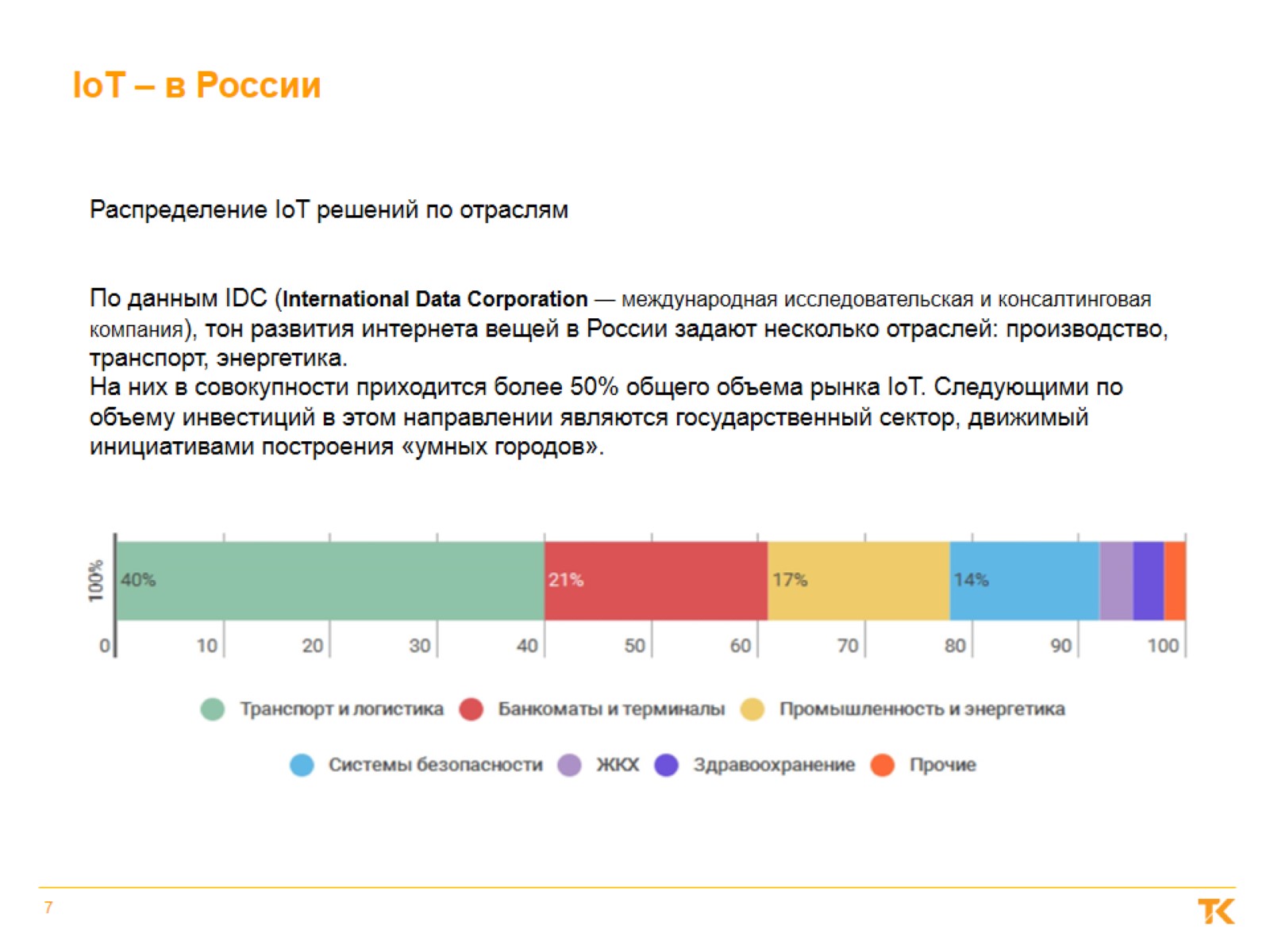 IoT – в России
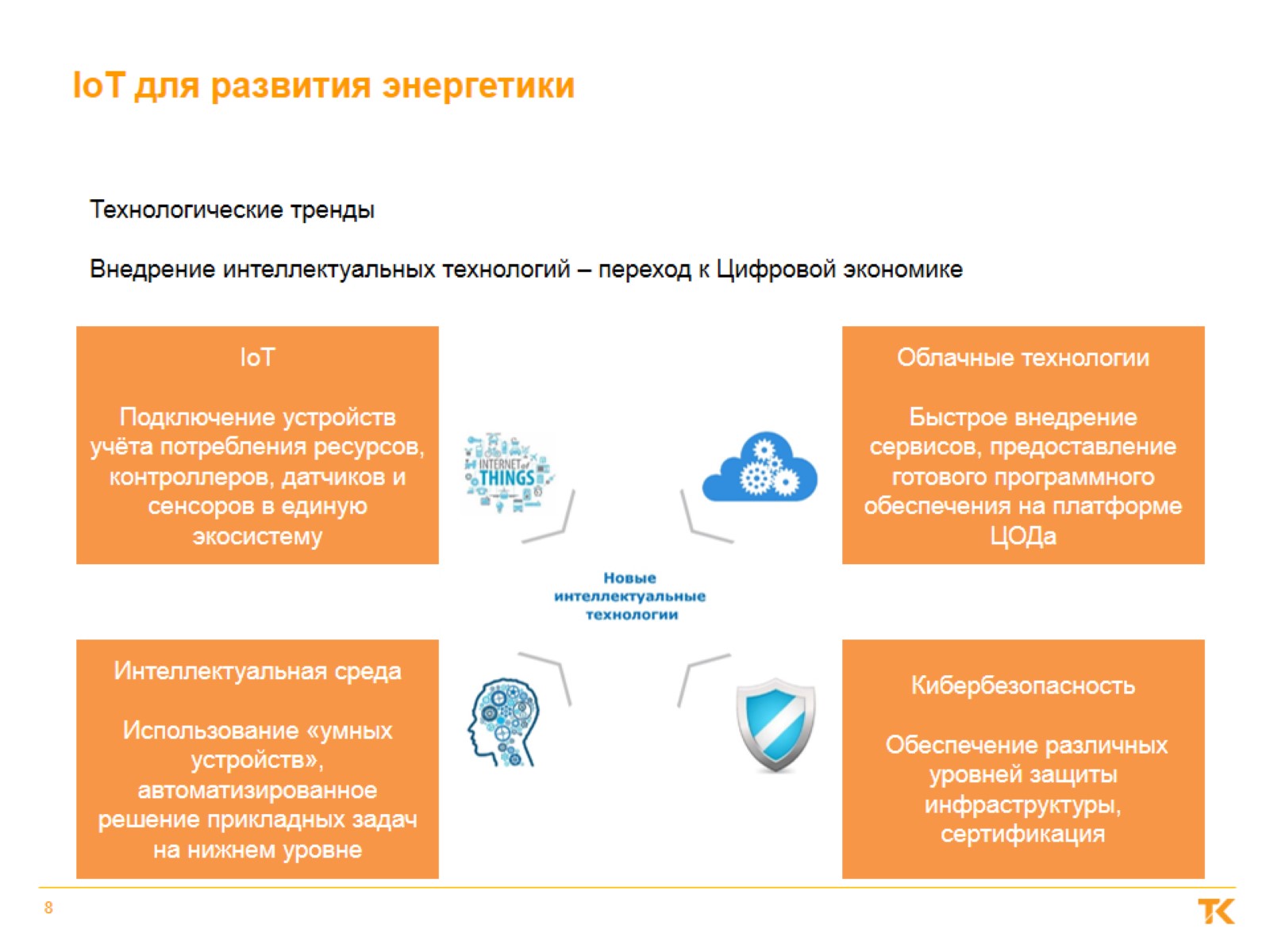 IoT для развития энергетики
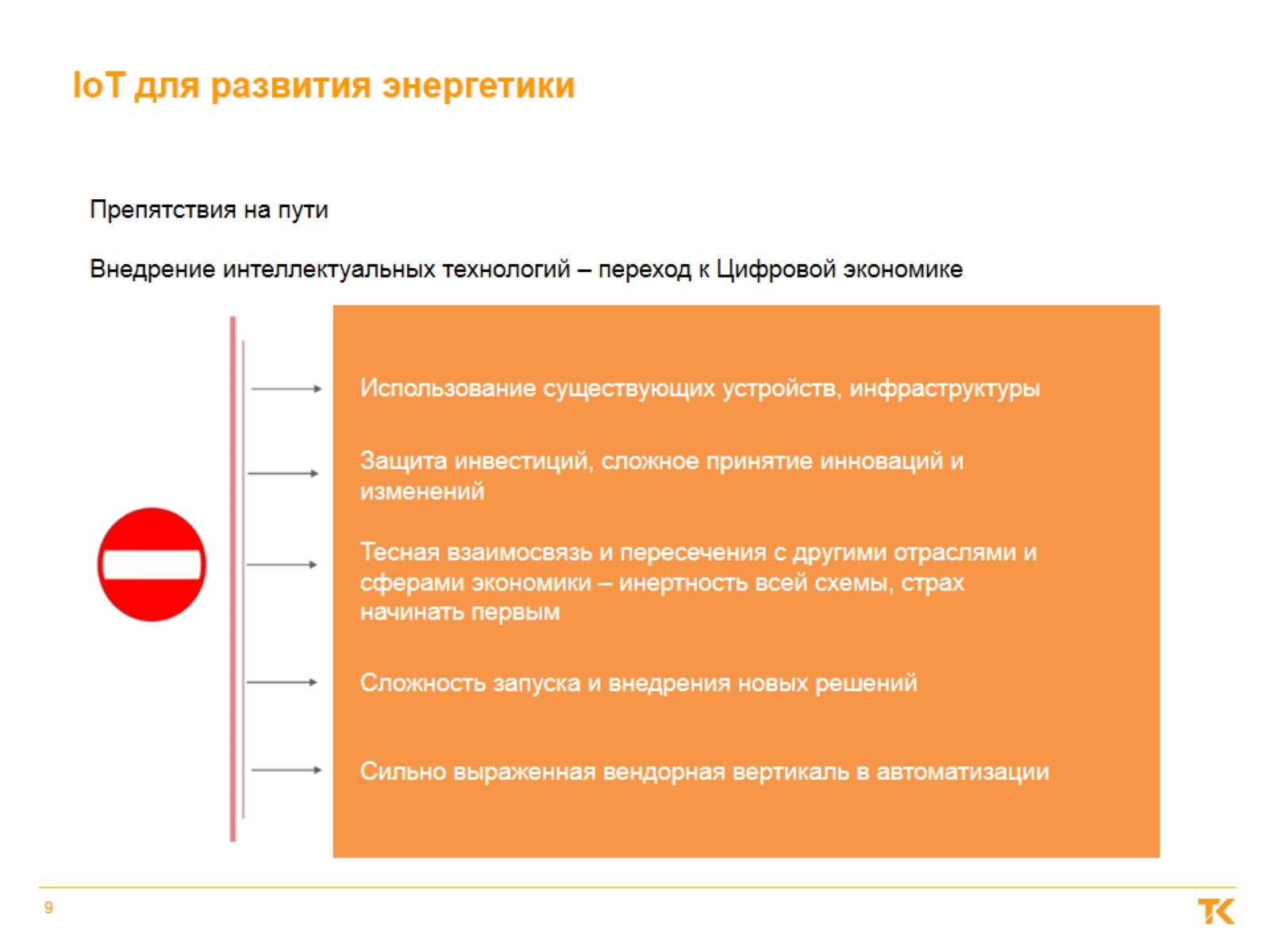 IoT для развития энергетики
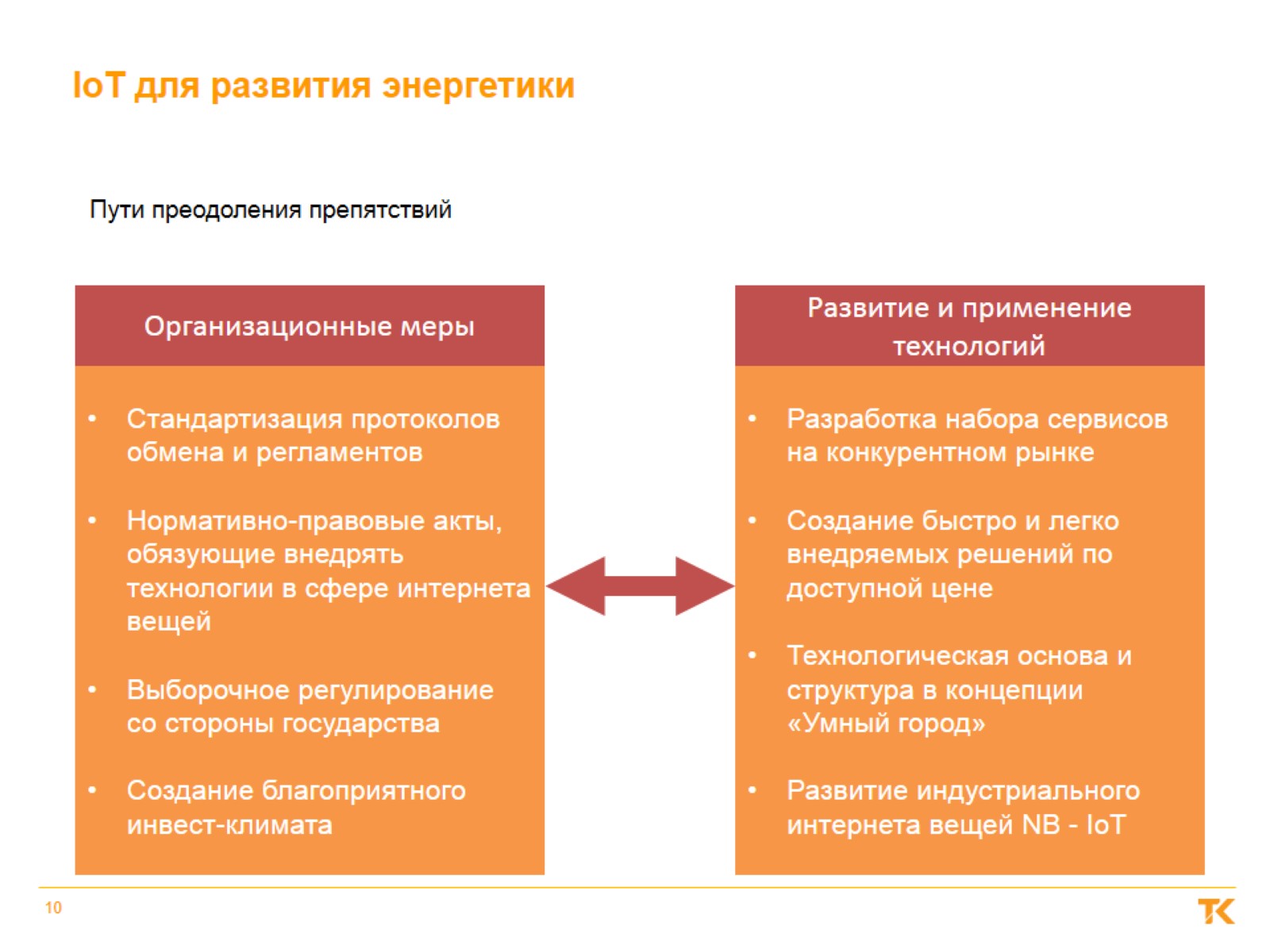 IoT для развития энергетики
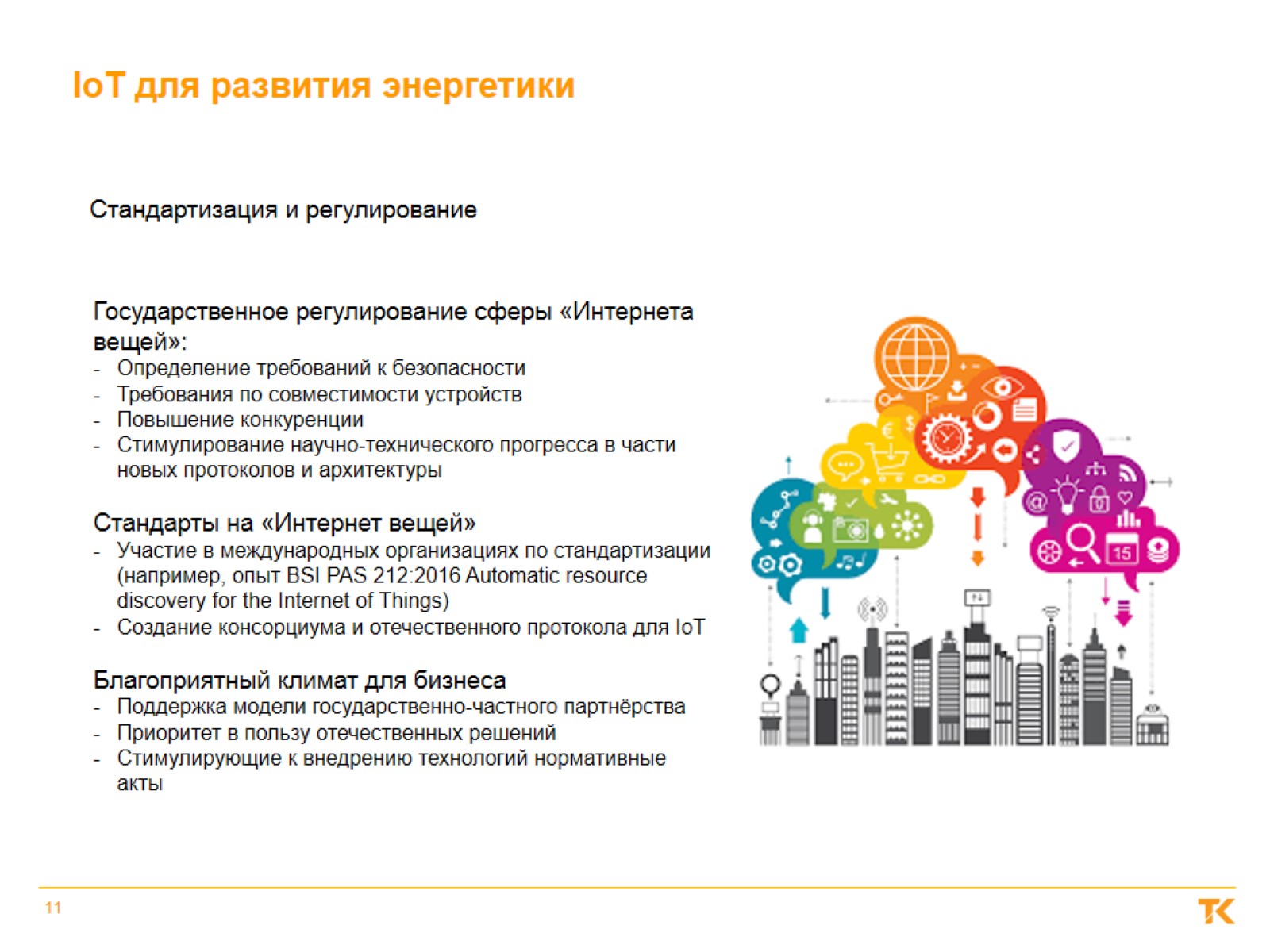 IoT для развития энергетики
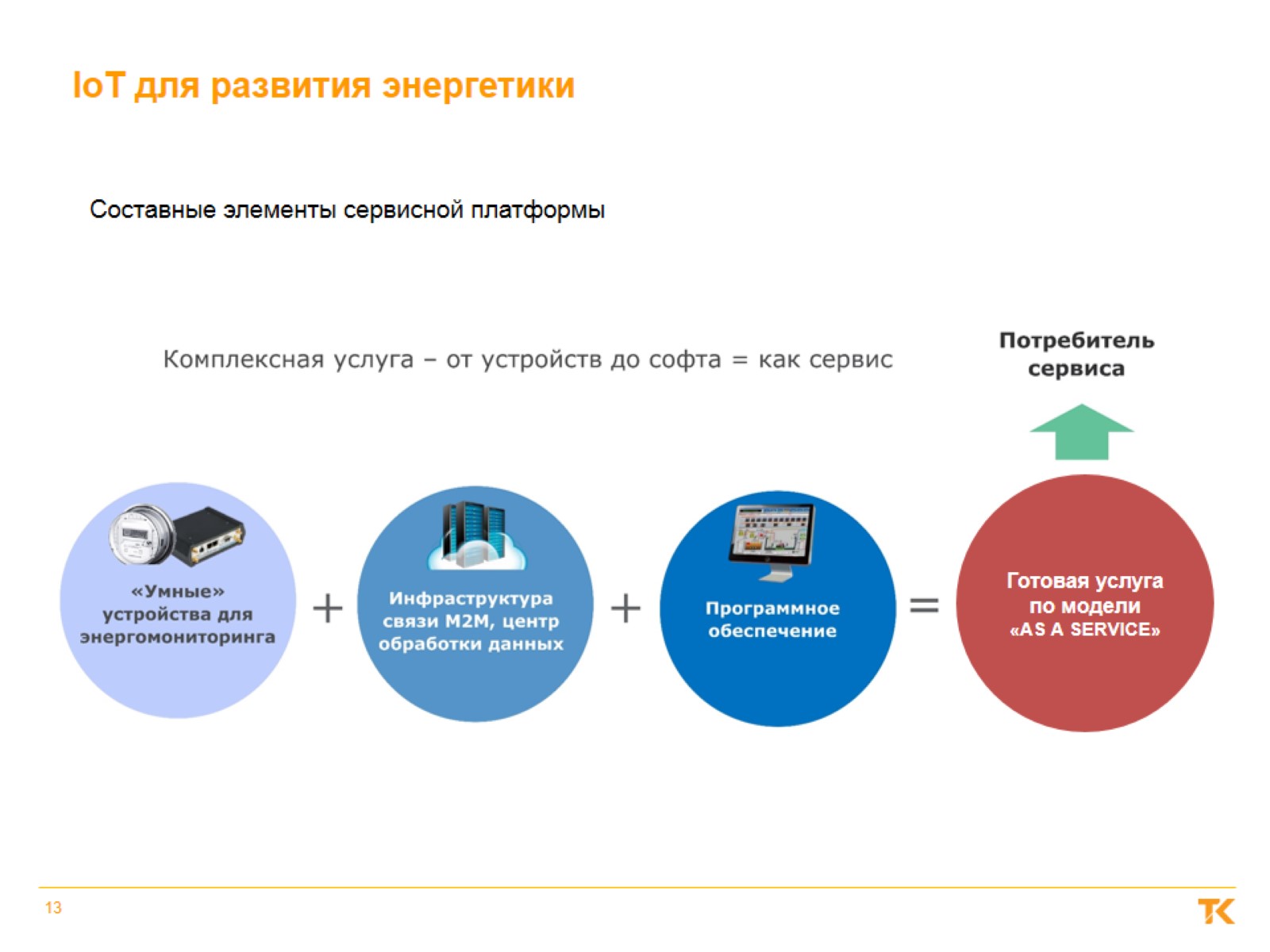 IoT для развития энергетики
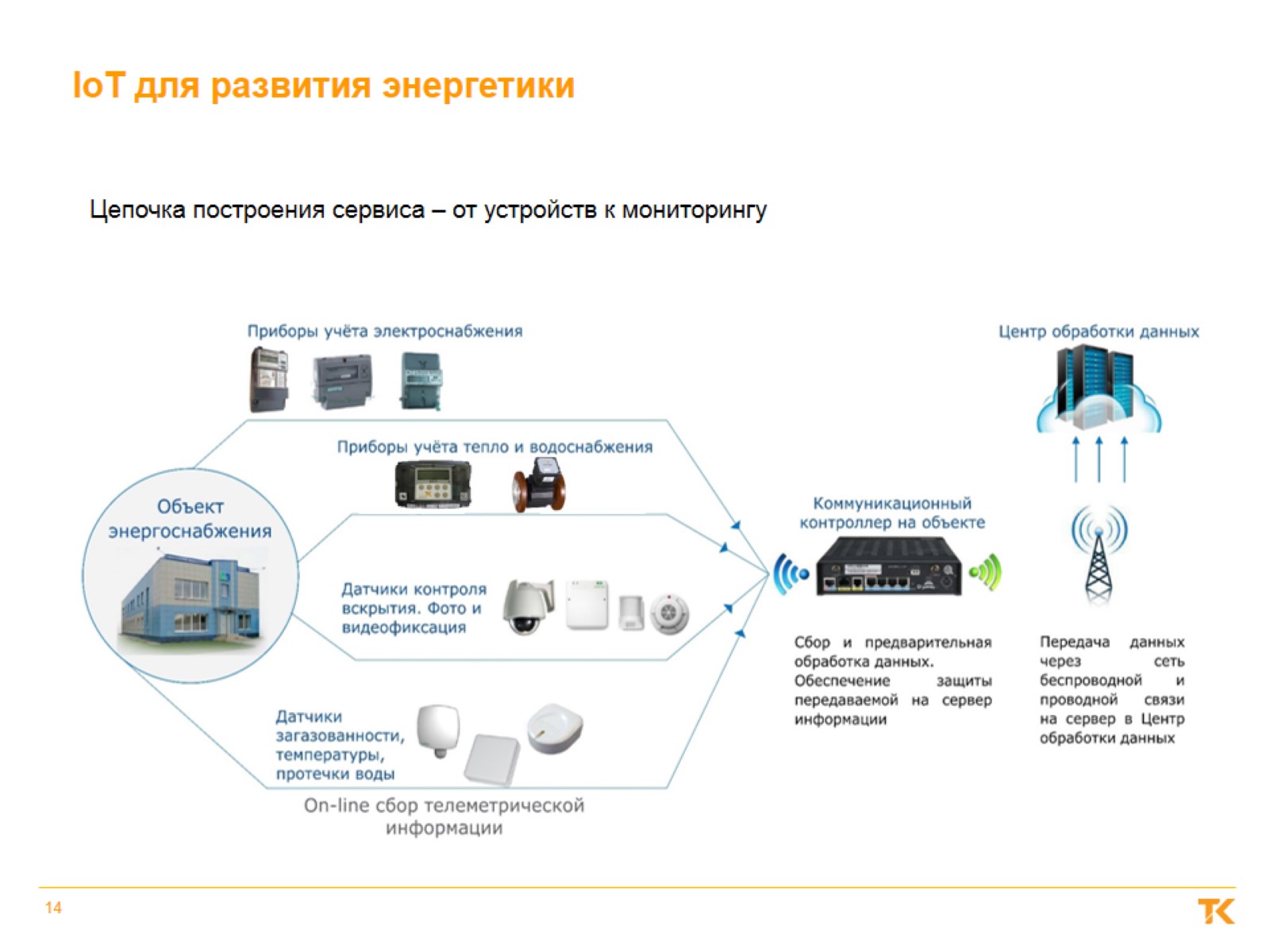 IoT для развития энергетики
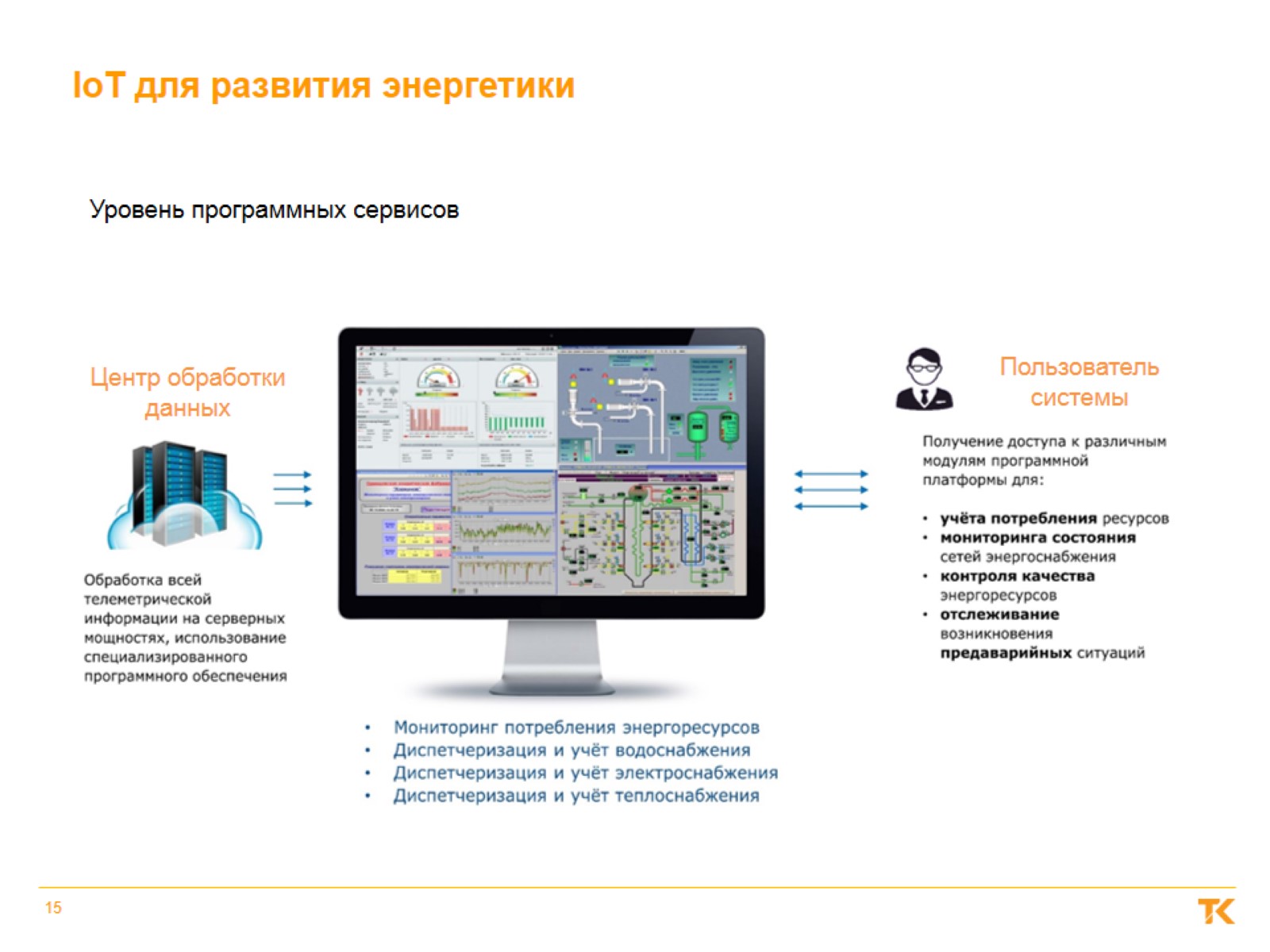 IoT для развития энергетики
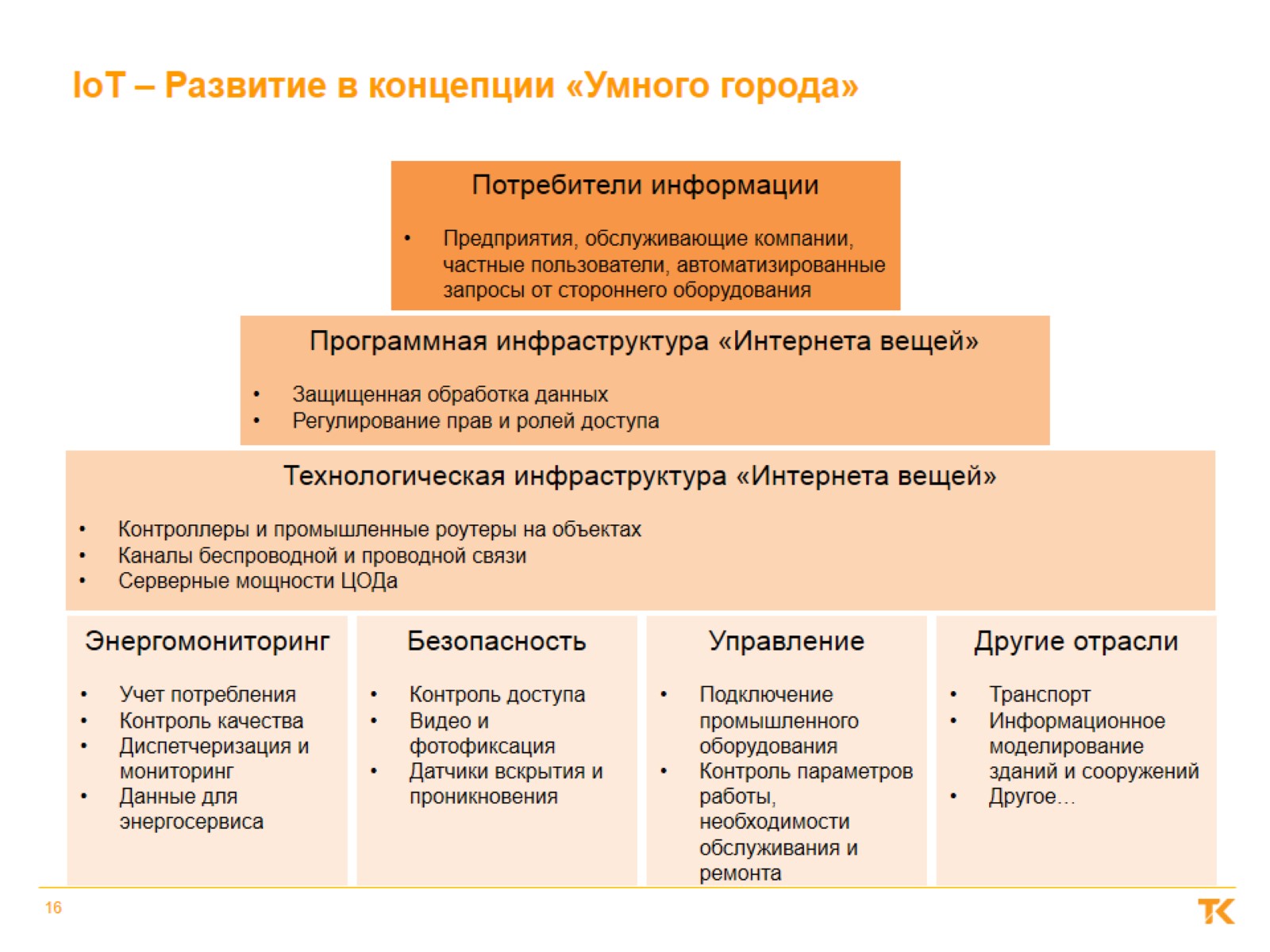 IoT – Развитие в концепции «Умного города»
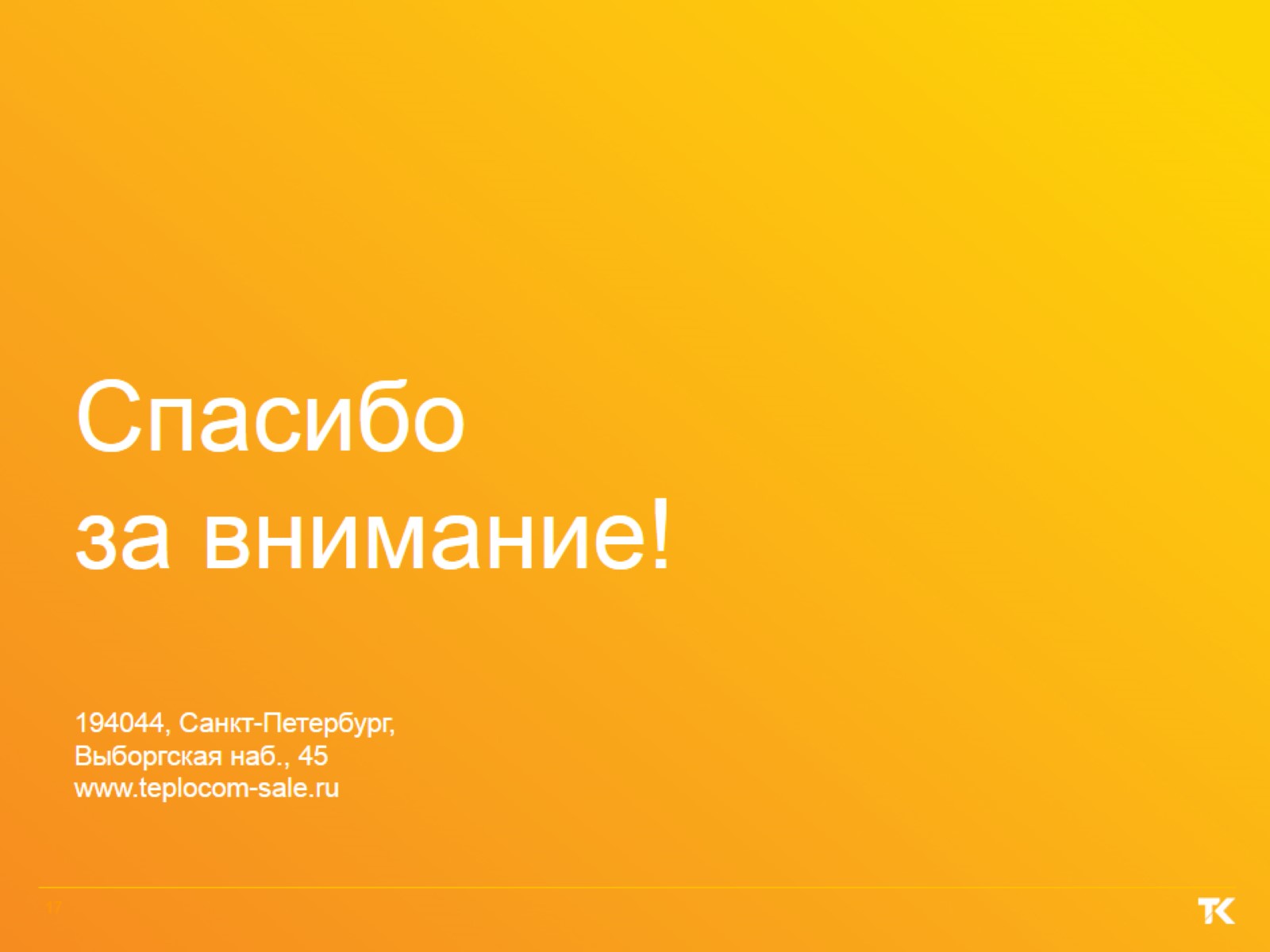